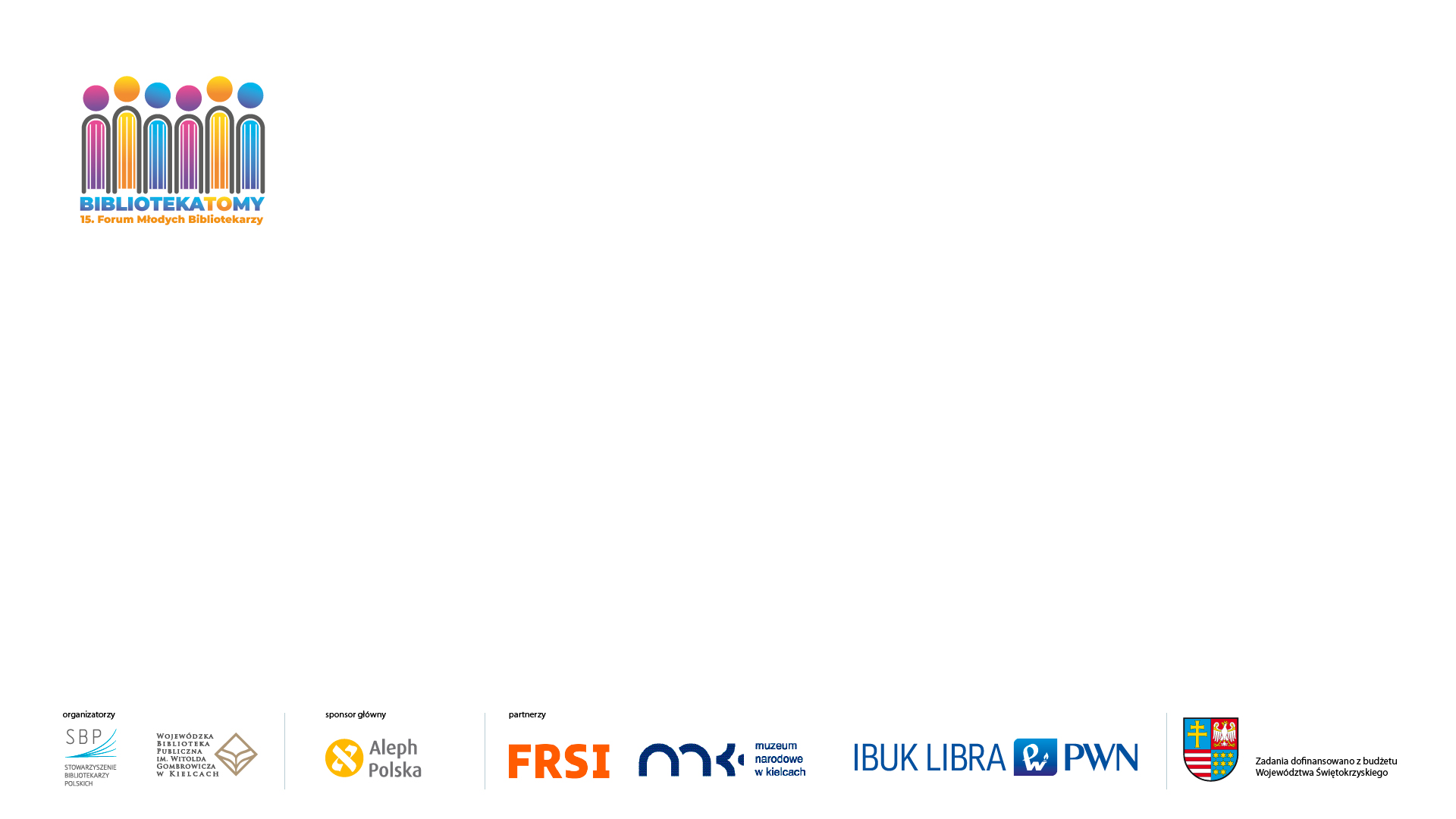 imię i nazwisko
nazwa instytucji
Tytuł wystąpienia 
na 15. Forum Młodych Bibliotekarzy
Tytuł slajdu
pierwsza informacja
druga informacja
trzecia informacja
i kolejna
i kolejna
i kolejna
…
pierwsza informacja
druga informacja
trzecia informacja
i kolejna
i kolejna
i kolejna
…
Tytuł slajdu
pierwsza informacja
druga informacja
trzecia informacja
i kolejna
i kolejna
i kolejna
…
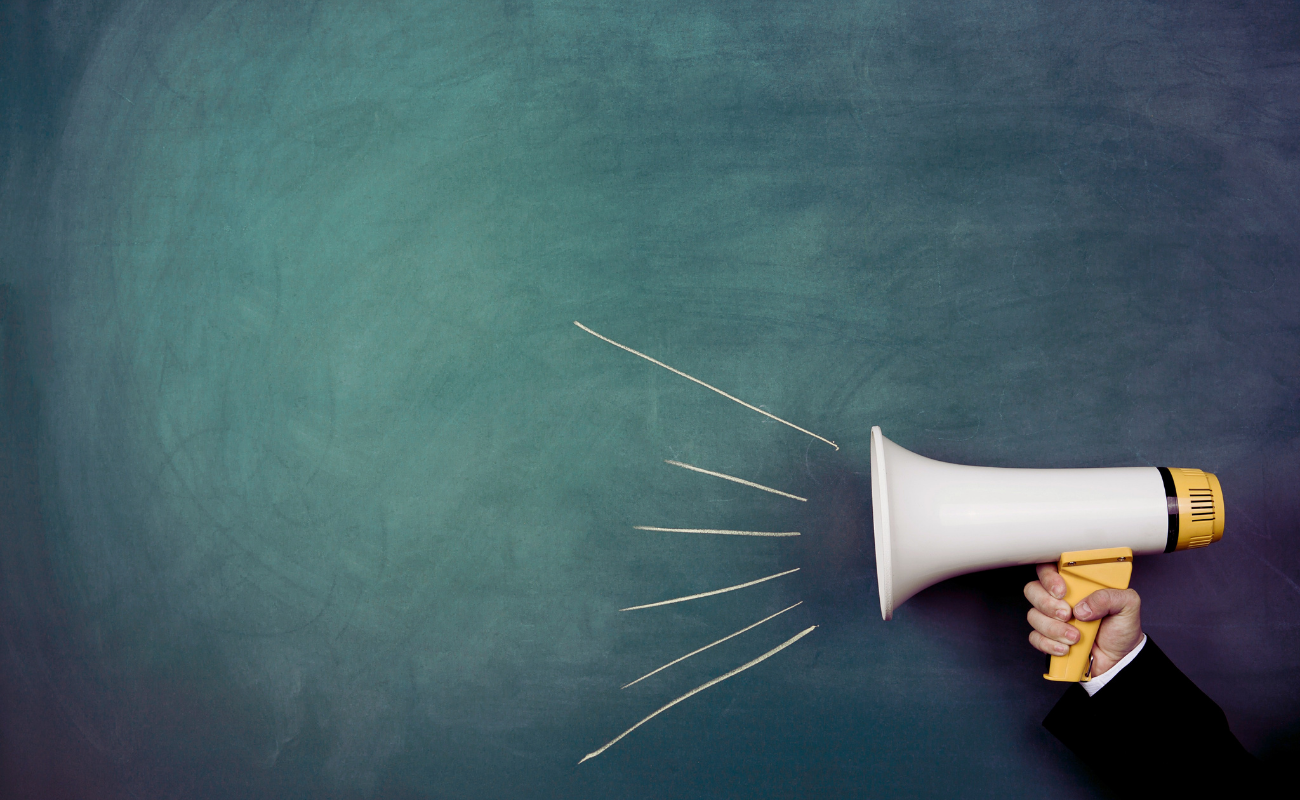 Tytuł slajdu
pierwsza informacja
druga informacja
trzecia informacja
i kolejna
i kolejna
i kolejna
…
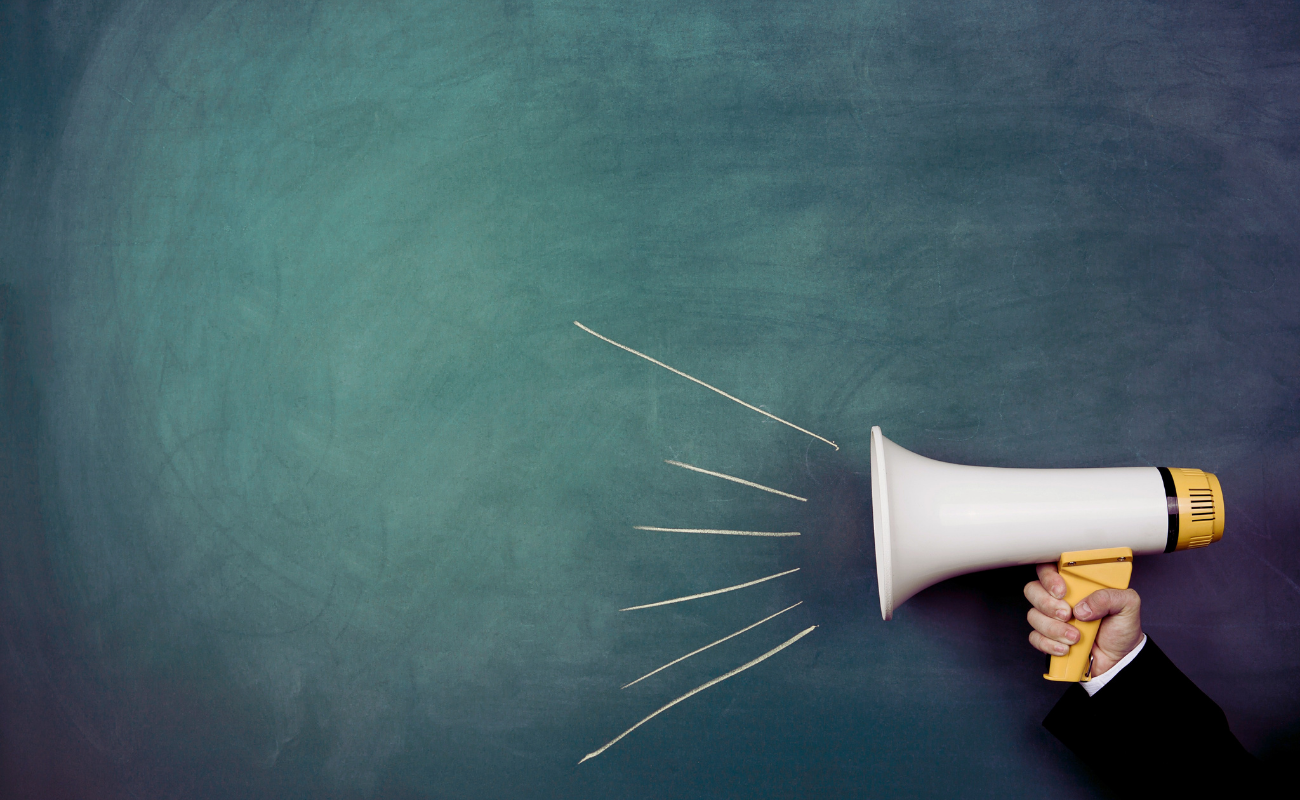 Tytuł slajdu
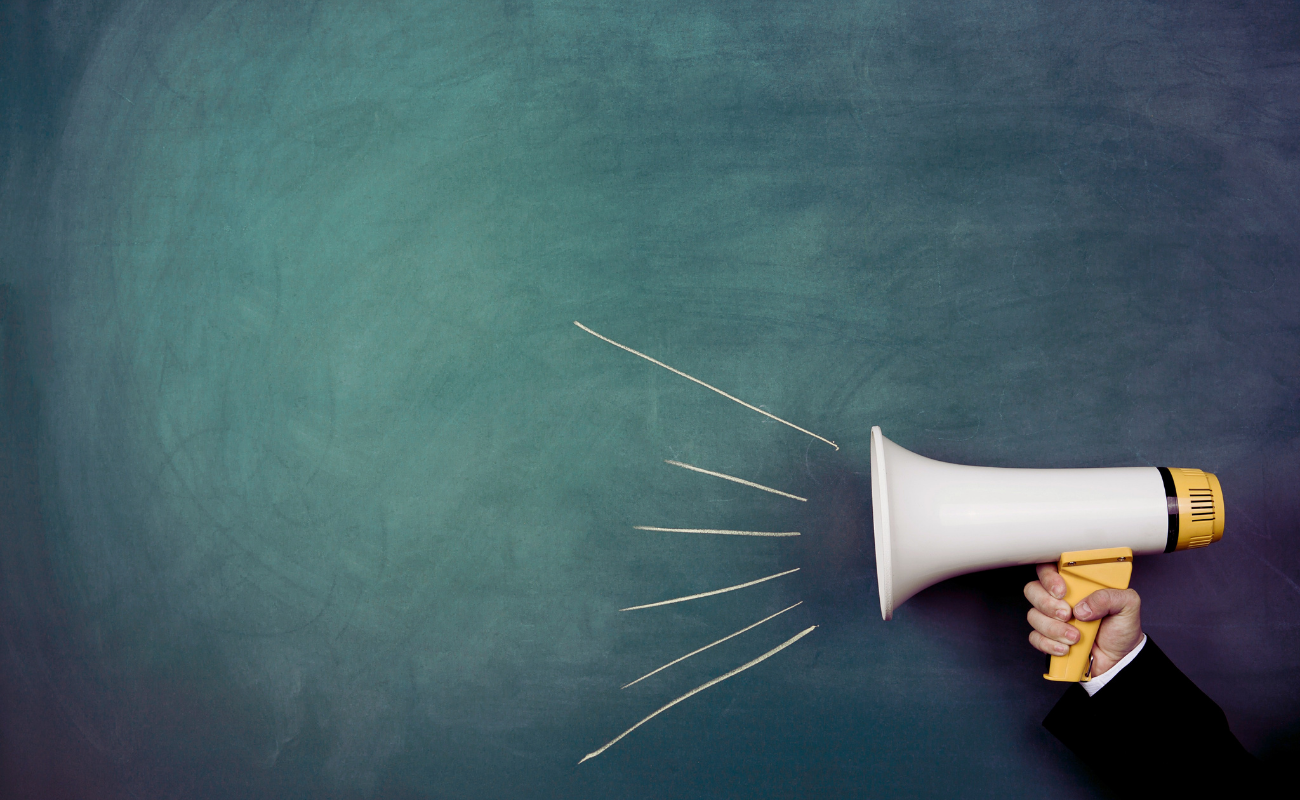 pierwsza informacja
druga informacja
trzecia informacja
i kolejna
i kolejna
i kolejna
…
duży napis
a pod spodem mniejszy napis
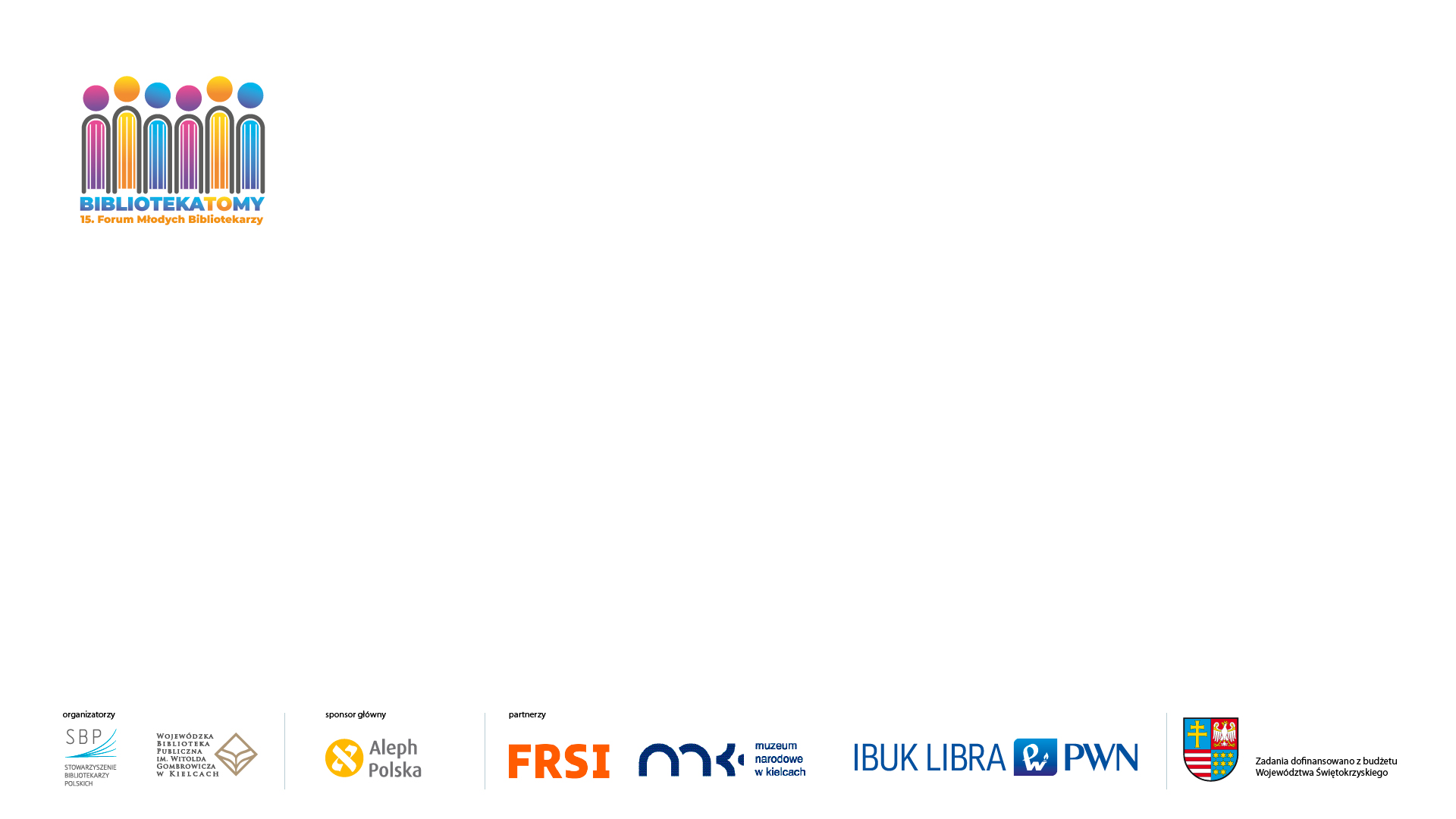 Ostatni slajd
imię i nazwisko
nazwa instytucji